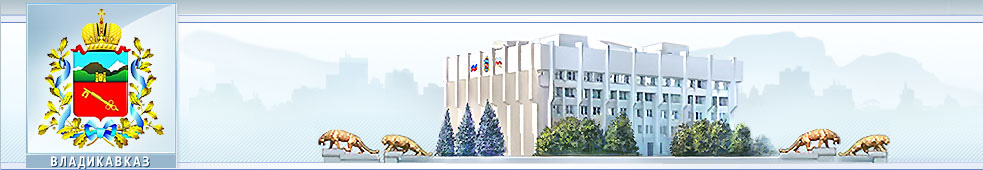 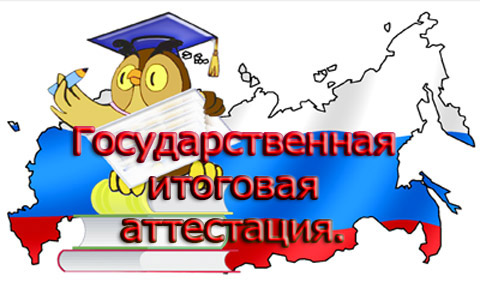 E-mail: obrazovanie-ams@rso-a.ru 
http://www.uo15.ru – официальный адрес сайта Управления образования АМС г.Владикавказа
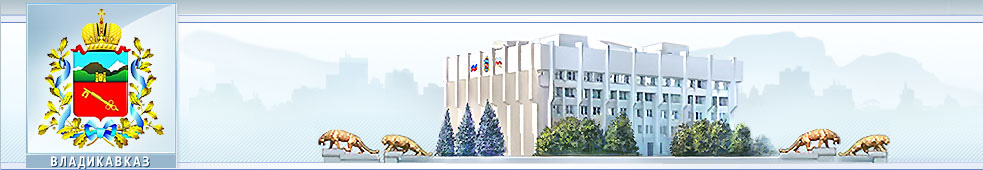 Результаты диагностической работы по математике
модуль «Геометрия»
Умение решать задачи - такое же практическое искусство, как умение плавать или бегать на лыжах. Ему можно научиться только путём подражания или упражнения.                                                                                                          Д. Пойа
E-mail: obrazovanie-ams@rso-a.ru 
http://www.uo15.ru – официальный адрес сайта Управления образования АМС г.Владикавказа
Дата проведения

12.04.2017 г. – СОШ Левобережного района г.Владикавказа
13.04.2017 г. – СОШ Правобережного района г.Владикавказа

Категория участников

обучающиеся 9-х классов

в соответствии с базой данных ОГЭ – 2964 чел.
в соответствии со списками школ – 2904 чел.
писали – 2487 чел.
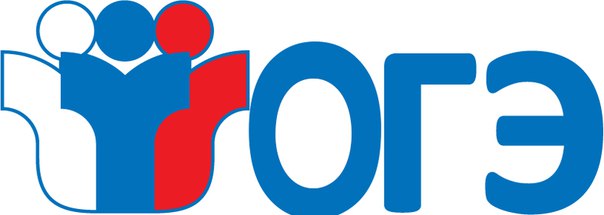 E-mail: obrazovanie-ams@rso-a.ru 
http://www.uo15.ru – официальный адрес сайта Управления образования АМС г.Владикавказа
2 чел. (ВСОШ № 2) – результаты аннулированы
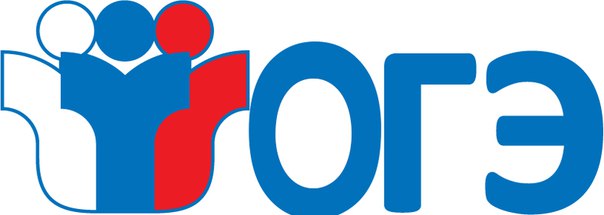 E-mail: obrazovanie-ams@rso-a.ru 
http://www.uo15.ru – официальный адрес сайта Управления образования АМС г.Владикавказа
Результаты диагностической работы
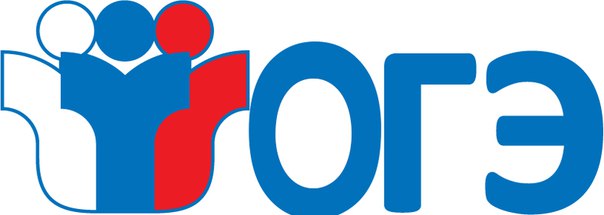 E-mail: obrazovanie-ams@rso-a.ru 
http://www.uo15.ru – официальный адрес сайта Управления образования АМС г.Владикавказа
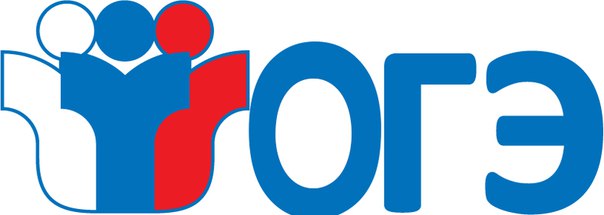 E-mail: obrazovanie-ams@rso-a.ru 
http://www.uo15.ru – официальный адрес сайта Управления образования АМС г.Владикавказа
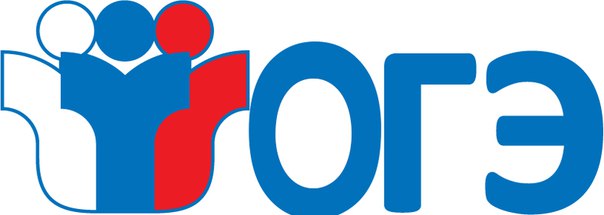 E-mail: obrazovanie-ams@rso-a.ru 
http://www.uo15.ru – официальный адрес сайта Управления образования АМС г.Владикавказа
Допущенные ошибки при заполнении бланков ответов
E-mail: obrazovanie-ams@rso-a.ru 
http://www.uo15.ru – официальный адрес сайта Управления образования АМС г.Владикавказа
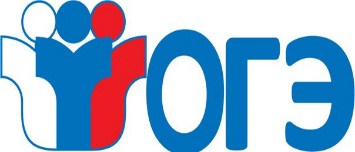 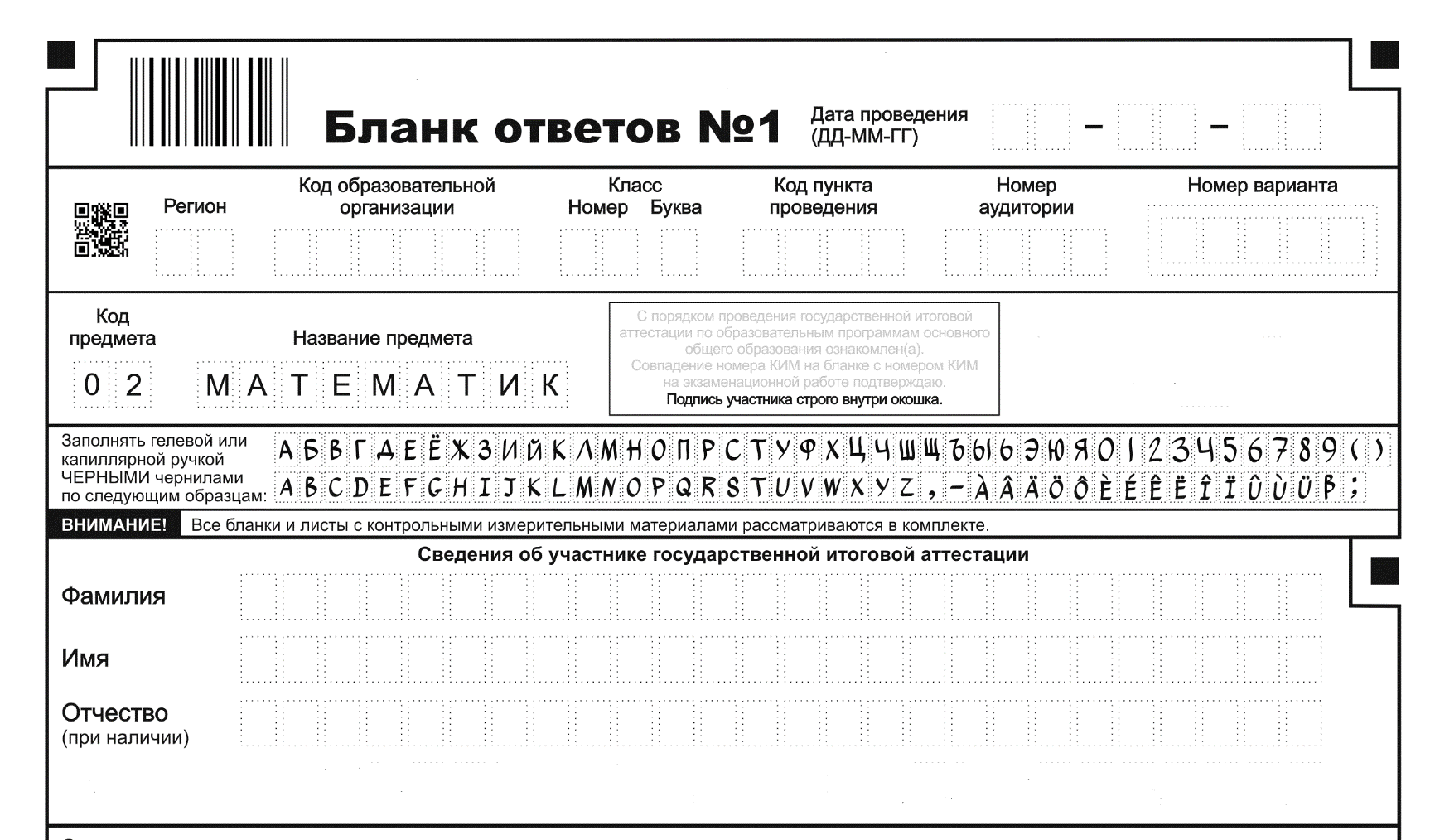 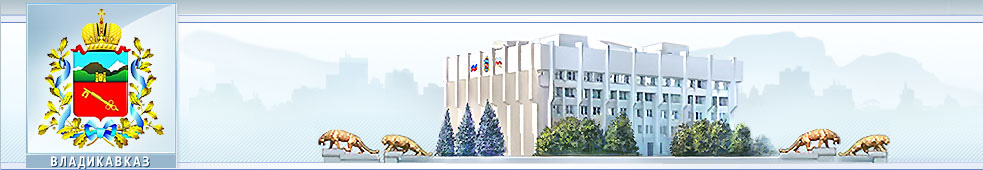 Результаты и анализ выполнения заданий - модуля «Геометрия»
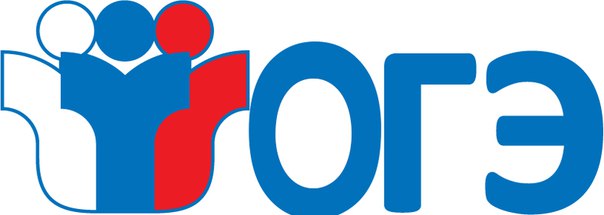 E-mail: obrazovanie-ams@rso-a.ru 
http://www.uo15.ru – официальный адрес сайта Управления образования АМС г.Владикавказа
Задание № 1(нахождение площади равнобедренного и прямоугольного треугольника)
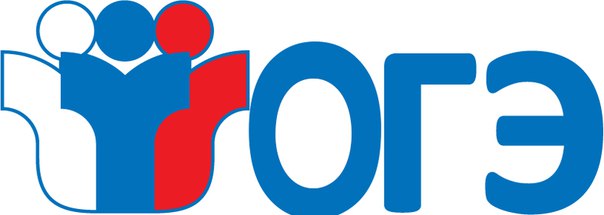 E-mail: obrazovanie-ams@rso-a.ru 
http://www.uo15.ru – официальный адрес сайта Управления образования АМС г.Владикавказа
Ошибки, допущенные при выполнении заданий
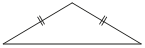 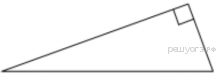 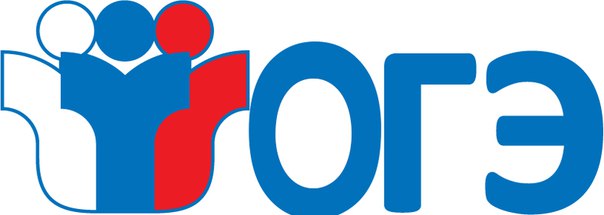 E-mail: obrazovanie-ams@rso-a.ru 
http://www.uo15.ru – официальный адрес сайта Управления образования АМС г.Владикавказа
Задание № 2(нахождение величины угла в градусах)
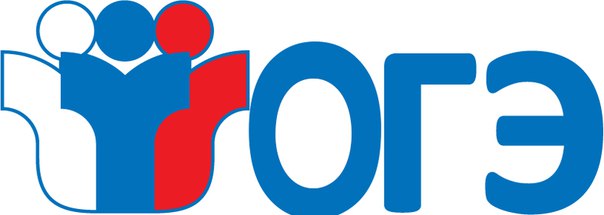 E-mail: obrazovanie-ams@rso-a.ru 
http://www.uo15.ru – официальный адрес сайта Управления образования АМС г.Владикавказа
Ошибки, допущенные при выполнении заданий
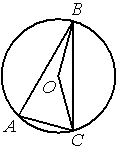 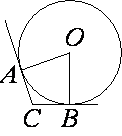 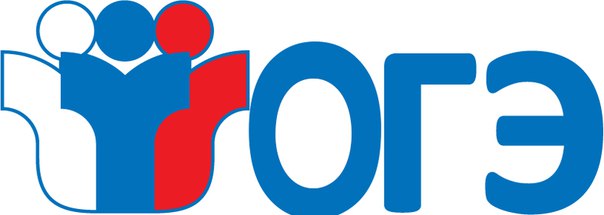 E-mail: obrazovanie-ams@rso-a.ru 
http://www.uo15.ru – официальный адрес сайта Управления образования АМС г.Владикавказа
Задание № 3(трапеция)
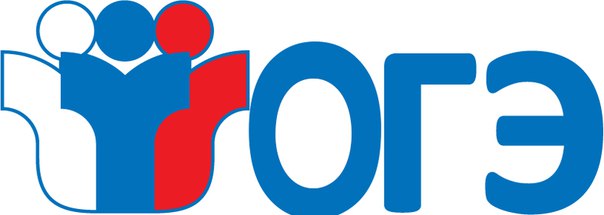 E-mail: obrazovanie-ams@rso-a.ru 
http://www.uo15.ru – официальный адрес сайта Управления образования АМС г.Владикавказа
Ошибки, допущенные при выполнении заданий
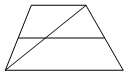 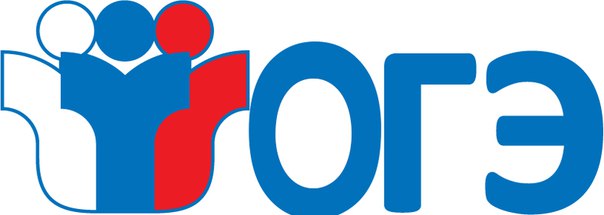 E-mail: obrazovanie-ams@rso-a.ru 
http://www.uo15.ru – официальный адрес сайта Управления образования АМС г.Владикавказа
Задание № 4(нахождение площади параллелограмма)
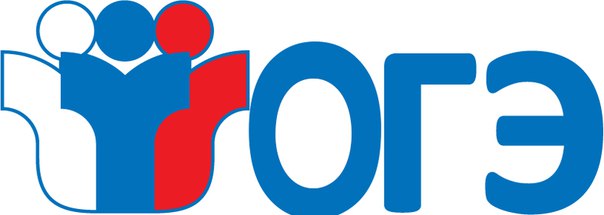 E-mail: obrazovanie-ams@rso-a.ru 
http://www.uo15.ru – официальный адрес сайта Управления образования АМС г.Владикавказа
Ошибки, допущенные при выполнении заданий
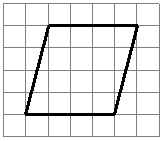 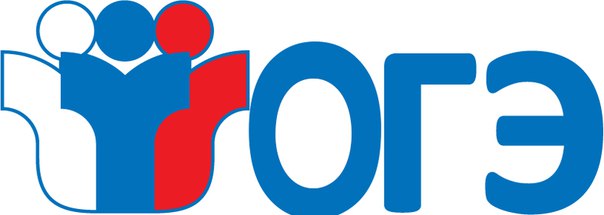 E-mail: obrazovanie-ams@rso-a.ru 
http://www.uo15.ru – официальный адрес сайта Управления образования АМС г.Владикавказа
Задание № 5(определение верных утверждений)
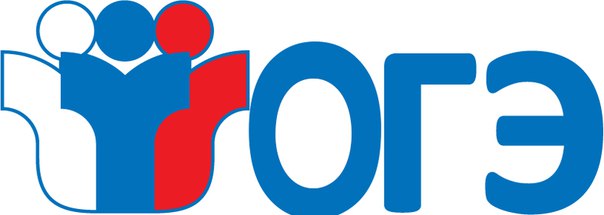 E-mail: obrazovanie-ams@rso-a.ru 
http://www.uo15.ru – официальный адрес сайта Управления образования АМС г.Владикавказа
Ошибки, допущенные при выполнении заданий
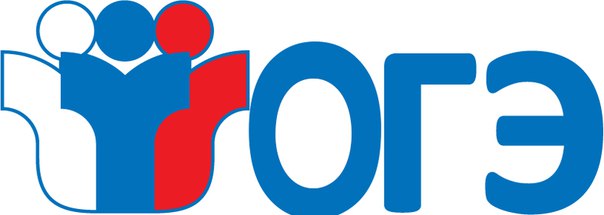 E-mail: obrazovanie-ams@rso-a.ru 
http://www.uo15.ru – официальный адрес сайта Управления образования АМС г.Владикавказа
Результаты выполнения заданий
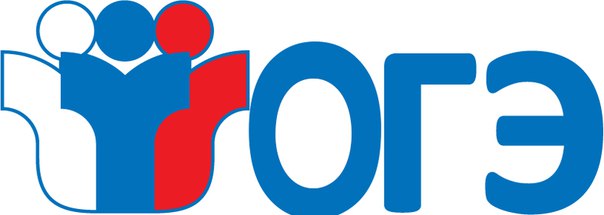 E-mail: obrazovanie-ams@rso-a.ru 
http://www.uo15.ru – официальный адрес сайта Управления образования АМС г.Владикавказа
Анализ соответствия четвертных оценок по предмету «Геометрия» и результатов диагностической работы
СПАСИБО ЗА ВНИМАНИЕ!